МБОУ Зазерская СОШ 
Воспитательная практика художественно-эстетической направленности
Проект «Талисман МИРА - 2025»                 
(Лепка из глины)
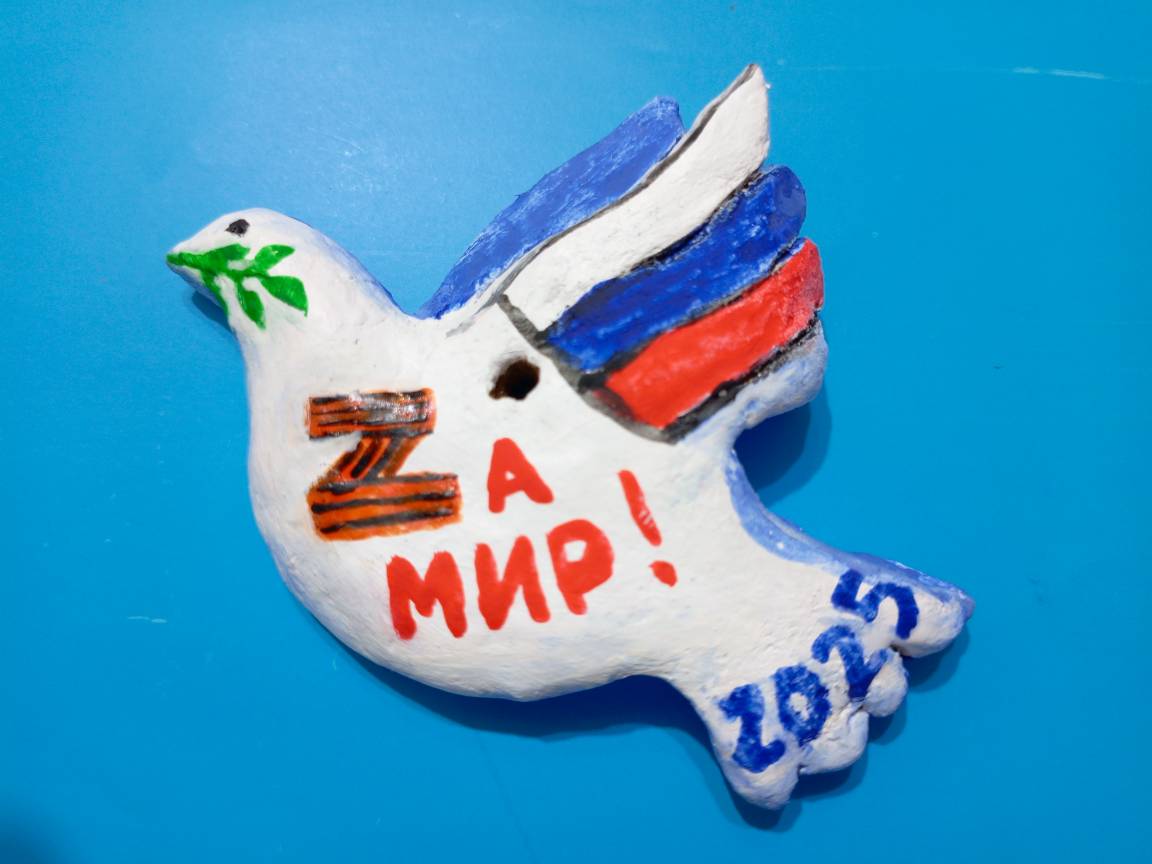 Разработал: советник директора по воспитанию и взаимодействию с детскими общественными объединениями                     Самсонова Надежда Алексеевна- 2025 год -
Актуальность проекта
Актуальность состоит в обращении к народной культуре, попытке через прикосновение к народным ремеслам, традициям родного казачьего края, создать микроклимат добра и взаимопонимания, воспитывать бережное отношение к труду и творчеству других людей, развивать  патриотические чувства у детей, умение сопереживать и быть сопричастным к тяжелым испытаниям, которые выпали на  русский народ.. 
В рамках мероприятий, посвященных Году Защитника Отечества, предлагается обучающимся создать своими руками талисман мира для отправки на фронт в дар солдатам СВО ко Дню защитников Отечества. Одним из таких материалов является глина. В глубокой древности ей приписывали особую силу: охранять, оберегать людей от зла. У нашего талисмана таким оберегом является глина в образе голубя – символа МИРА со знаком Z из георгиевской ленты на груди, символизирующей ПОБЕДУ , которую  на крыльях принесет Россия в 2025 году . 
Мы вместе приближаем нашу Победу и наступление мира на нашей земле.
Цель: создание условий для развития детского творчества, патриотических чувств посредством обучения лепки из глины
Задачи:
1. Воспитывать эмоционально-эстетические, патриотические чувства посредством лепки глиняного талисмана мира для солдат СВО. 
2. Повысить интерес и желание обучающихся  заниматься лепкой из глины, развивать их творческие способности с целью делать полезные и нужные людям поделки.
Этапы работы над проектом
1. Выполнение на бумаге эскиза талисмана в виде голубя – символа мира.
2. Лепка из глины основы изделия. Нанесение стекой изображения контура талисмана на глиняный пласт  по эскизу (трафарету). Сглаживание шероховатостей влажной салфеткой.
3. Сушка изделия (3-5 дней) и выравнивание поверхности наждачной бумагой.
4. Покрытие изделия белой гуашью. Сушка изделия 2-3 дня.
5. Роспись гуашью изделия по эскизу и их сушка 2-3 дня.
6. Покрытие лаком готового талисмана с обеих сторон и сушка поочередно по 2-3 дня..
7. Изготовление подвески из конопляного шнура для талисмана с бумажной этикеткой автора.
8. Отправка талисманов  солдатам СВО на фронт с произнесением коллективного наказа: «Мы вместе! Мы за мир! Победа будет за нами!».
Перед началом лепки повторяем
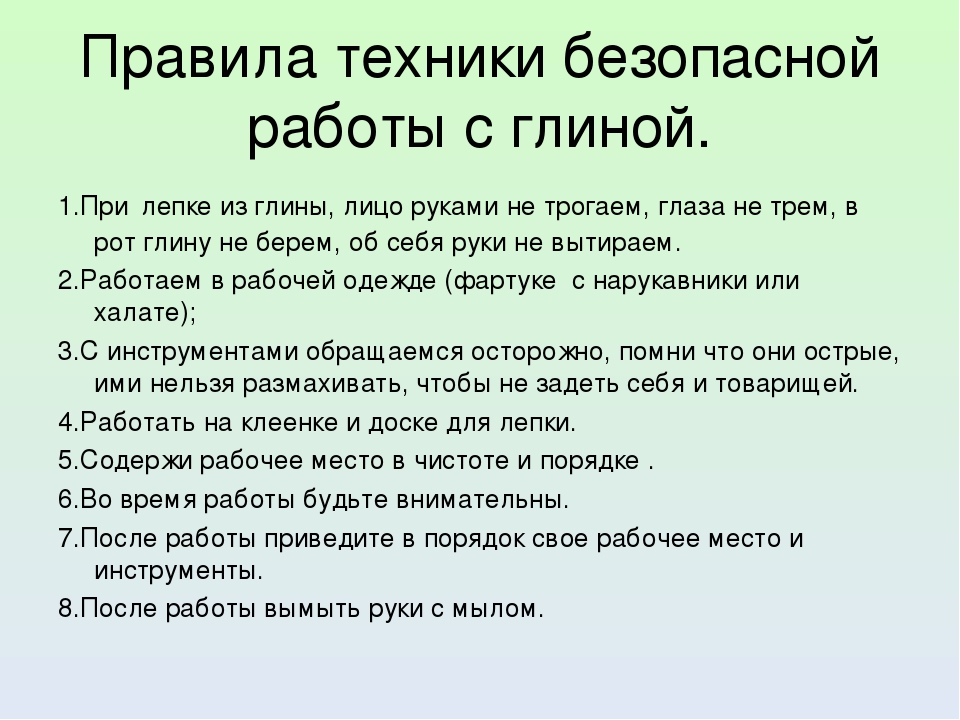 1 этап. Выполнение эскиза талисмана в виде голубя – символа мира.
На листе бумаге в круге  выполняется образ летящего голубя. Белый голубь в Христианстве олицетворяет мир, любовь и Святой Дух.  Из истории известно, что Ной отправил голубя , чтобы найти сушу после Великого потопа  и когда птица вернулась с оливковой ветвью в клюве, показывая, что земля есть,  это стало знаком Божьего прощения и надежды на спасение, мира и новых начинаний. Это событие служит напоминанием о том, что мы должны искать руководство Святого Духа в своей жизни и стремиться принести мир окружающим людям.
В клюве голубя рисуем оливковую ветвь
На груди птицы изображаем георгиевскую ленту в виде  буквы Z с надписью за мир
На крыльях - триколор флага России 
На хвосте пишем 2025 – год Победы.
Контур птицы обводим синим цветом.
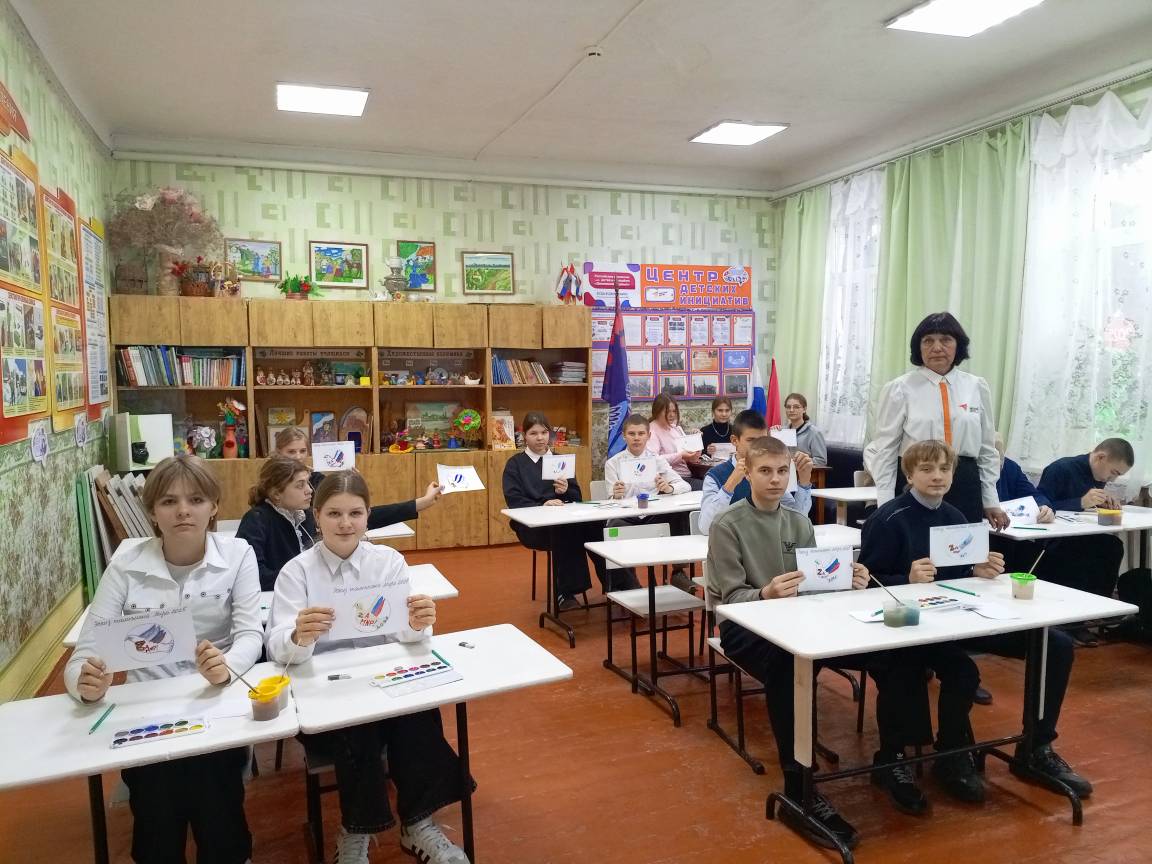 2 этап. Лепка из глины изделия«Истоки творческих способностей и дарования детей - на кончиках их пальцев. ...
«Рука – это вышедший наружу мозг человека» - говорил И. Кант. А лепка в данном случае – это не только занимательное занятие, это и массаж, и развитие пальцев руки, что напрямую связано с развитием речи ребёнка и его творческих способностей.
Глина - это  экологически чистый природный материал,  с которым просто хочется работать, прикасаться как будто к чему-то настоящему, живому.
Глина - это  экологически чистый природный материал,  с которым просто хочется работать, прикасаться как будто к чему-то настоящему, живому.Существует 3 способа лепки из глины: конструктивный, пластический, комбинированный.                                               Мы выбираем пластический.
Пластический способ лепки из глины заключается в том, что лепка происходит из целого куска, когда все части вытягиваются из одного куска глины. Его еще называют скульптурной лепкой.
Сначала приготовим глину к работе, т. е. хорошенько её разомнем, разогреем,  чтобы она стала мягкой и пластичной,  сделаем из нее ком, в виде шара.
Из глинянного шара делаем лепешку толщиной 5-7 мм.
3 этап. Нанесение изображения контура талисмана на глиняный пласт  по эскизу или  бумажному трафарету.Декорирование  птицы выполняем стекой, на  грудке делаем отверстие для подвески.
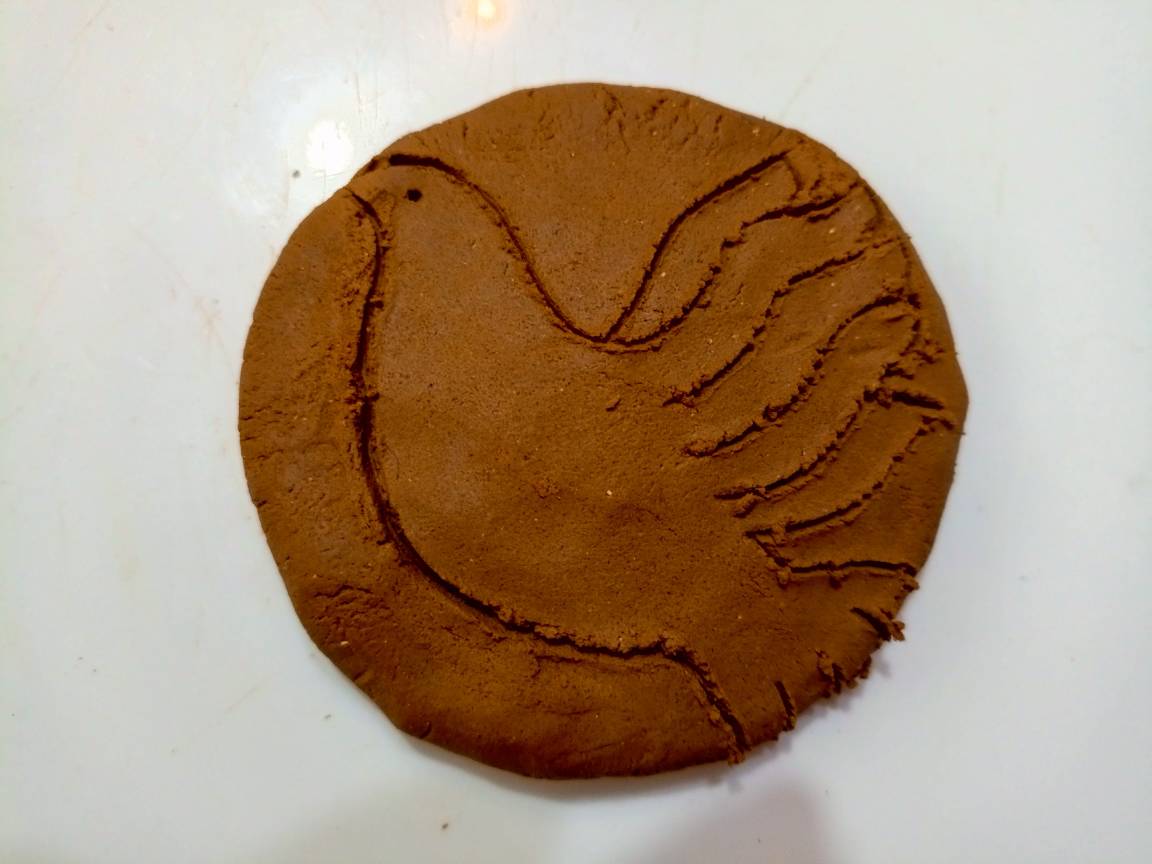 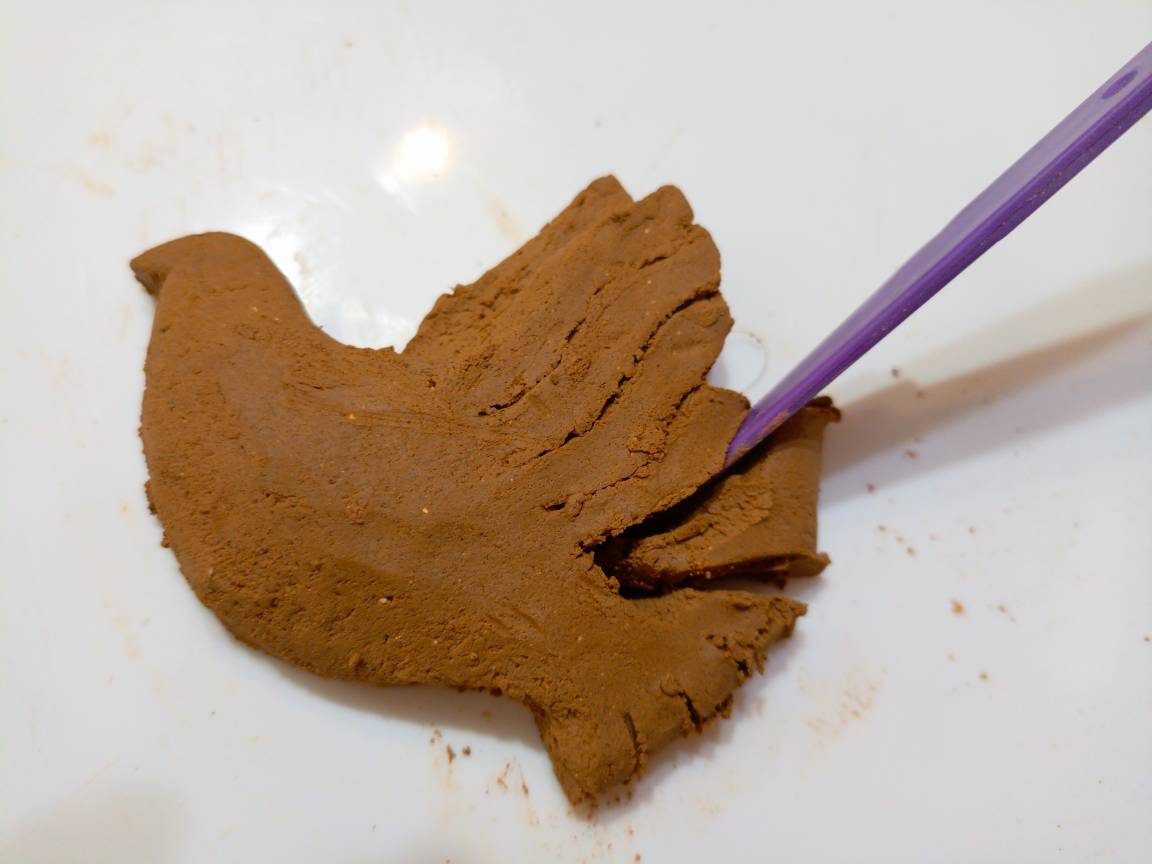 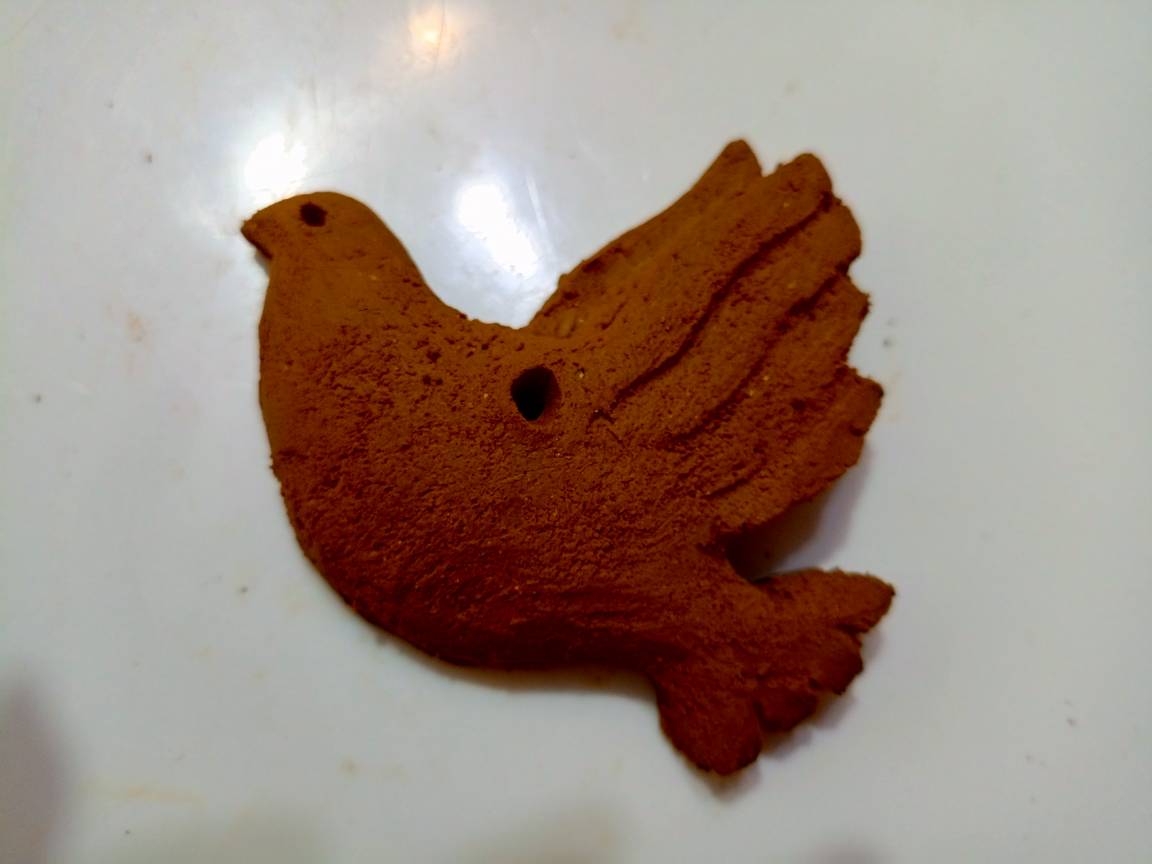 Влажной салфеткой сглаживаем поверхность изделия.
4 этап. Сушка изделияИзделие из глины необходимо просушить 2-3 дня на подоконнике.
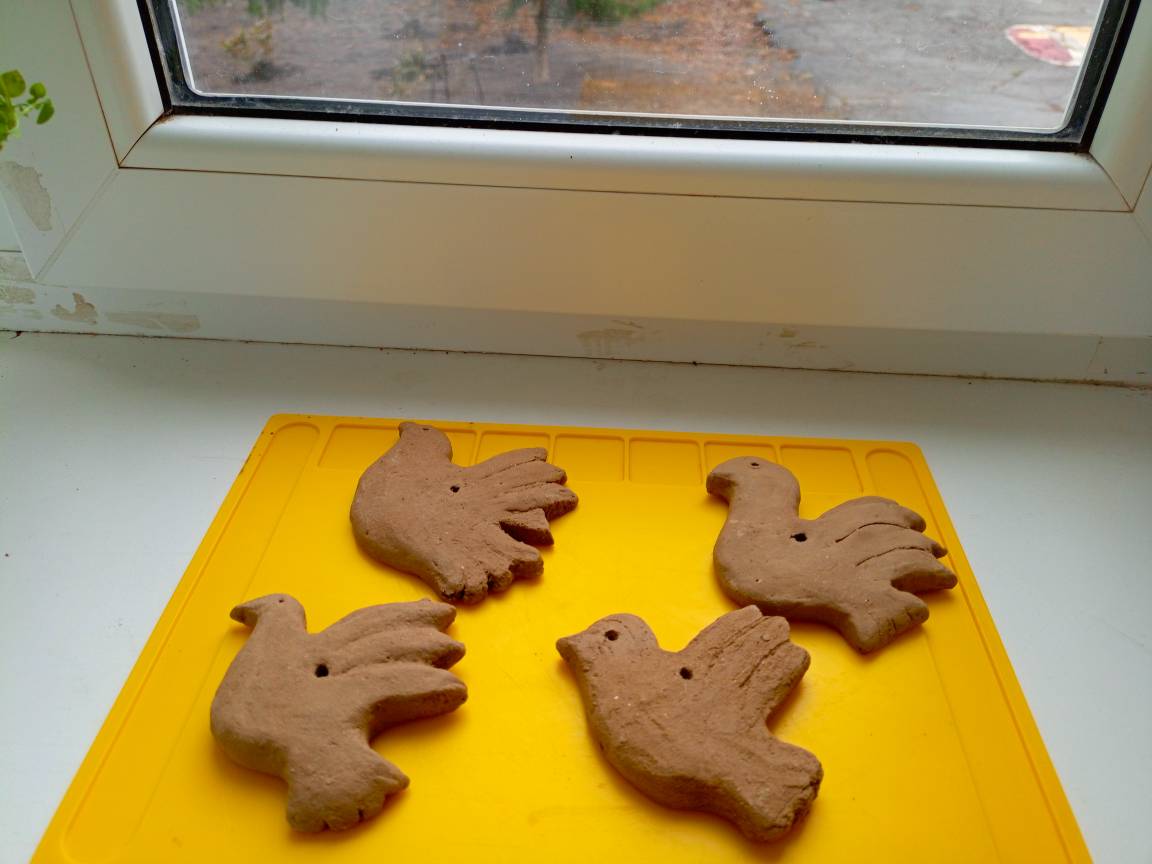 После сушки изделие требует обработки наждачной бумагой для выравнивания поверхности и сглаживания шероховатостей.
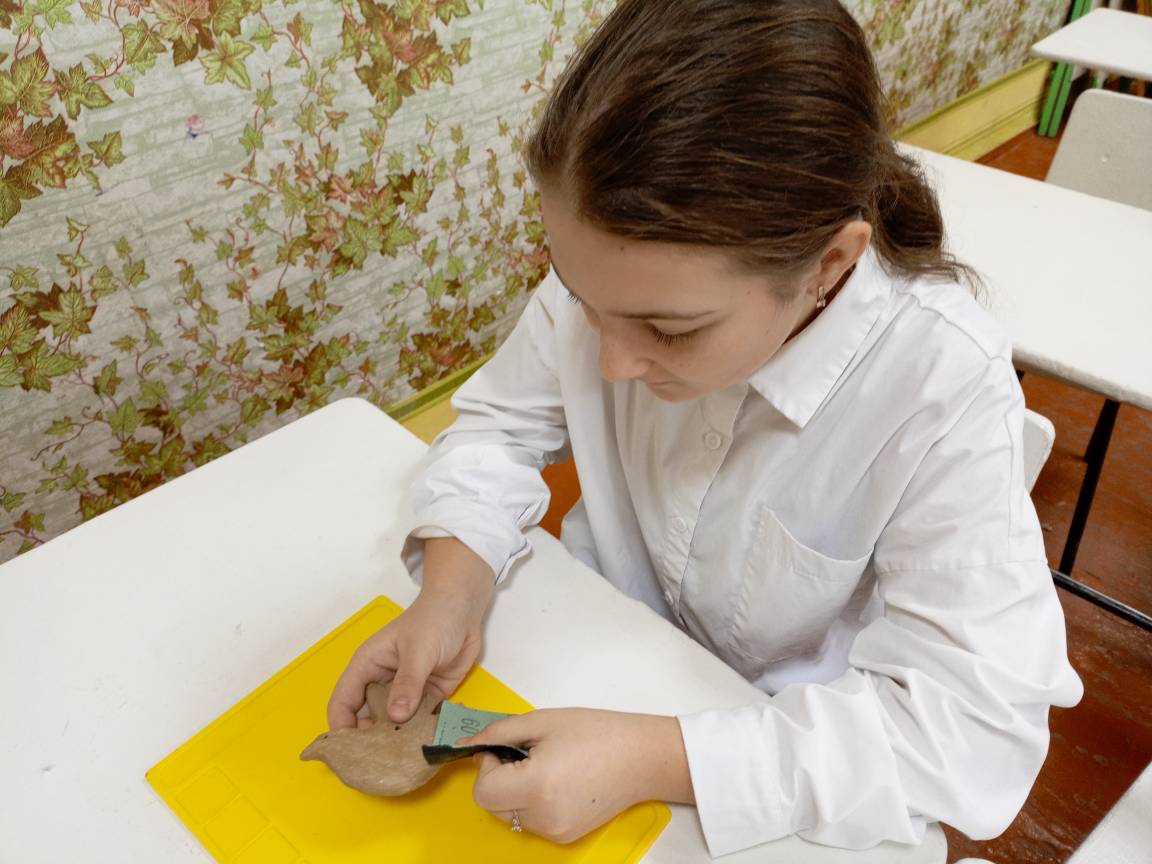 5 этап.  Роспись гуашью изделия.
Сначала кистью покрываем поделку с двух сторон гуашью белого цвета (два        слоя) и оставляем до полного высыхания.
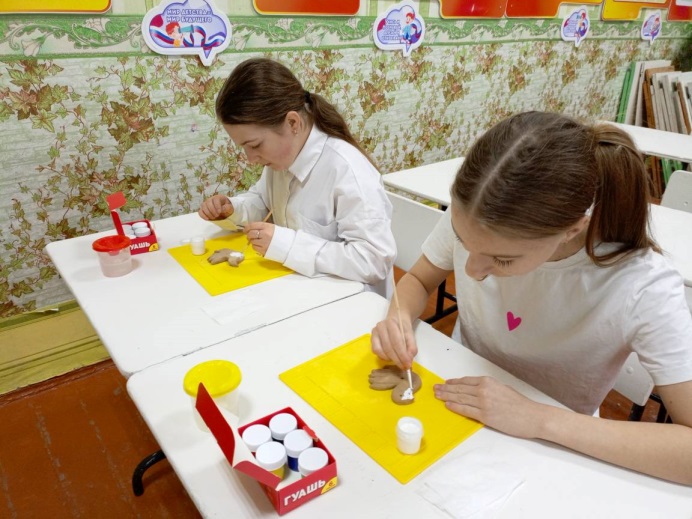 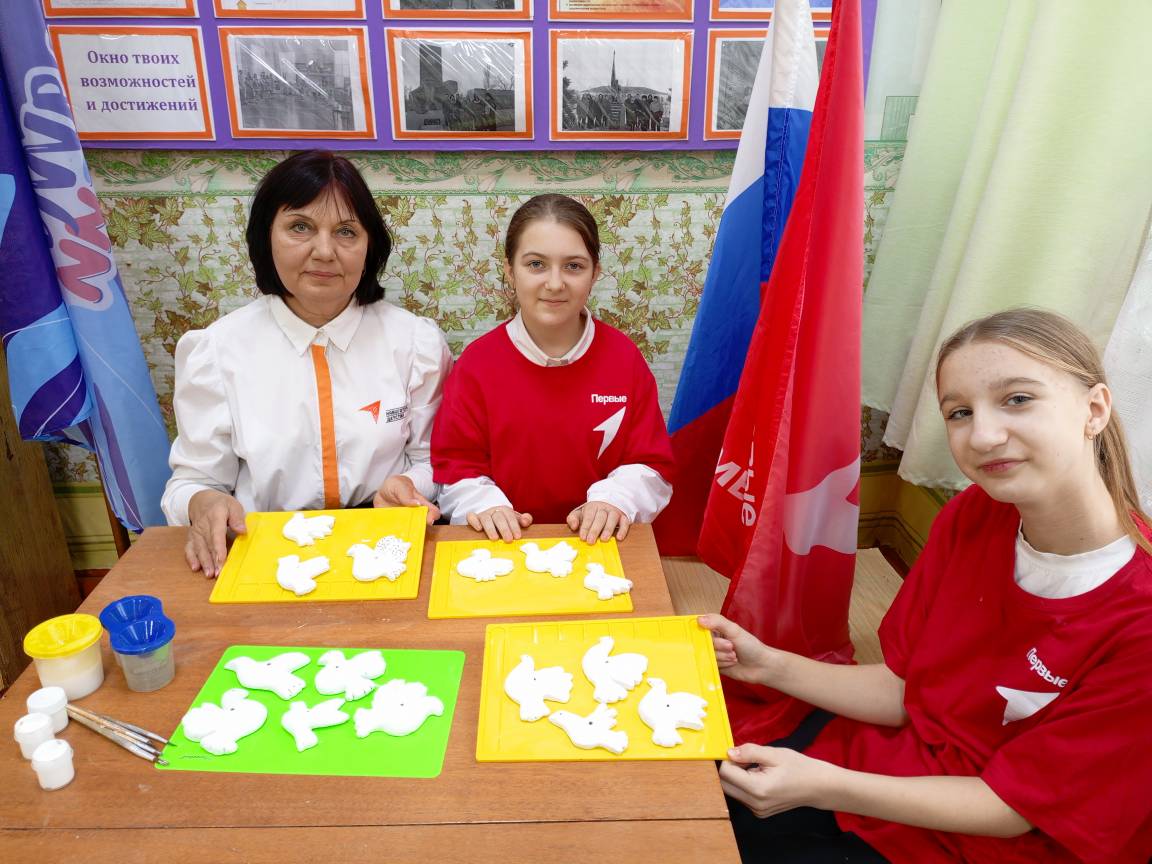 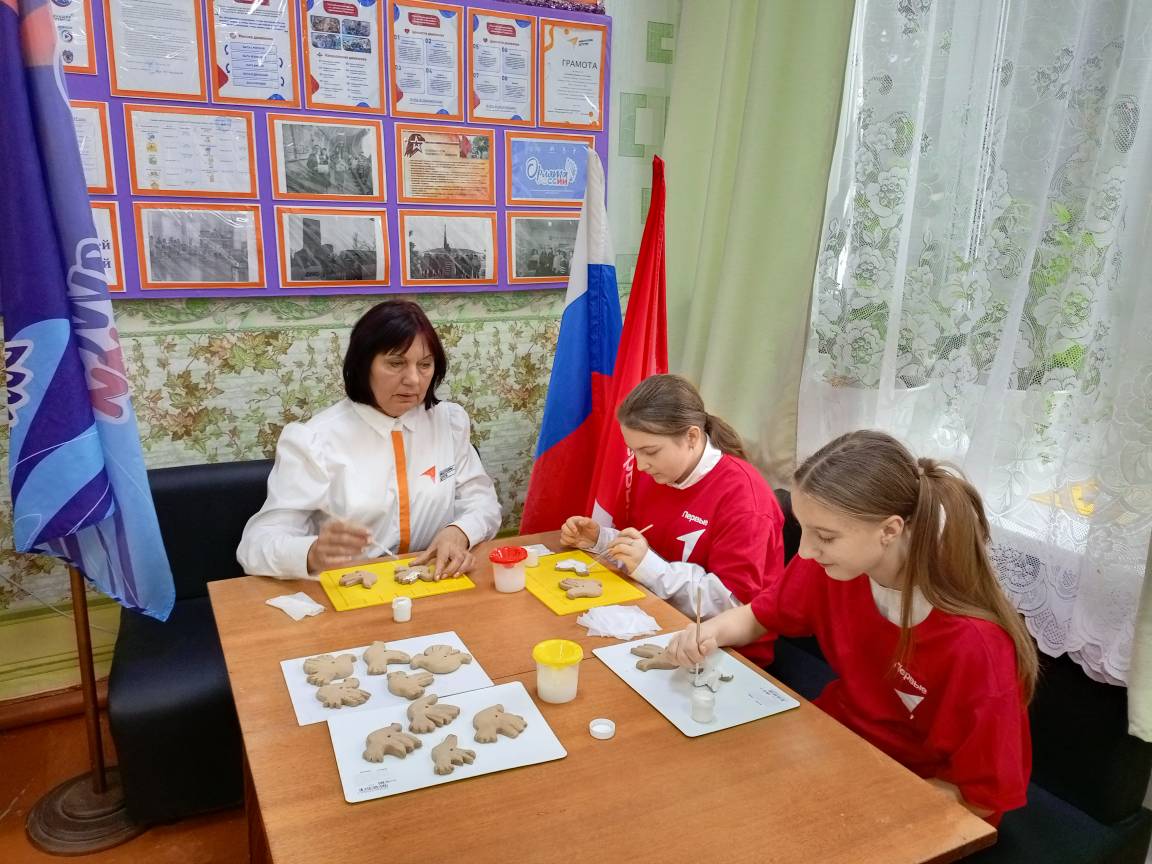 Нанесение символов на талисман 1. Гуашью зеленого цвета рисуем оливковую ветвь в клюве голубя (зеленая ветвь символизирует жизнь, надежда на спасение).2. На груди голубя изображаем символ - георгиевскую ленту в виде Z оранжевым и черным цветом, которая является символом памяти, связи поколений и воинской славы (Черный цвет означает дым, оранжевый – пламя, порох и огонь, символ мужества во время сражений). красным цветом Делаем надпись «Zа мир».3. Крылья голубя расписываем в виде триколора флага России. Начинаем работать красным цветом, потом рисуем полоску синим цветом.                                                            4. На хвосте пишем синим цветом год «2025» - Год нашей ПОБЕДЫ.5. Контур талисмана обводим Синим цветом, придавая объем.
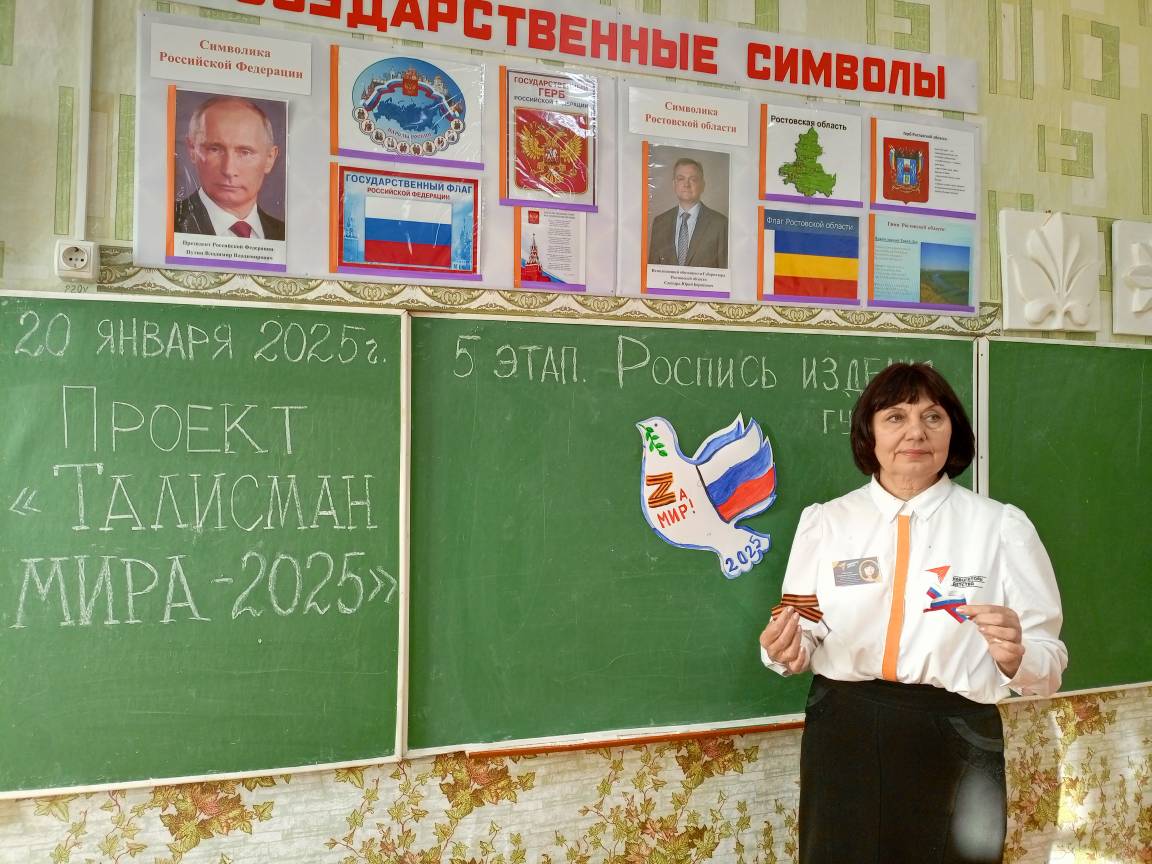 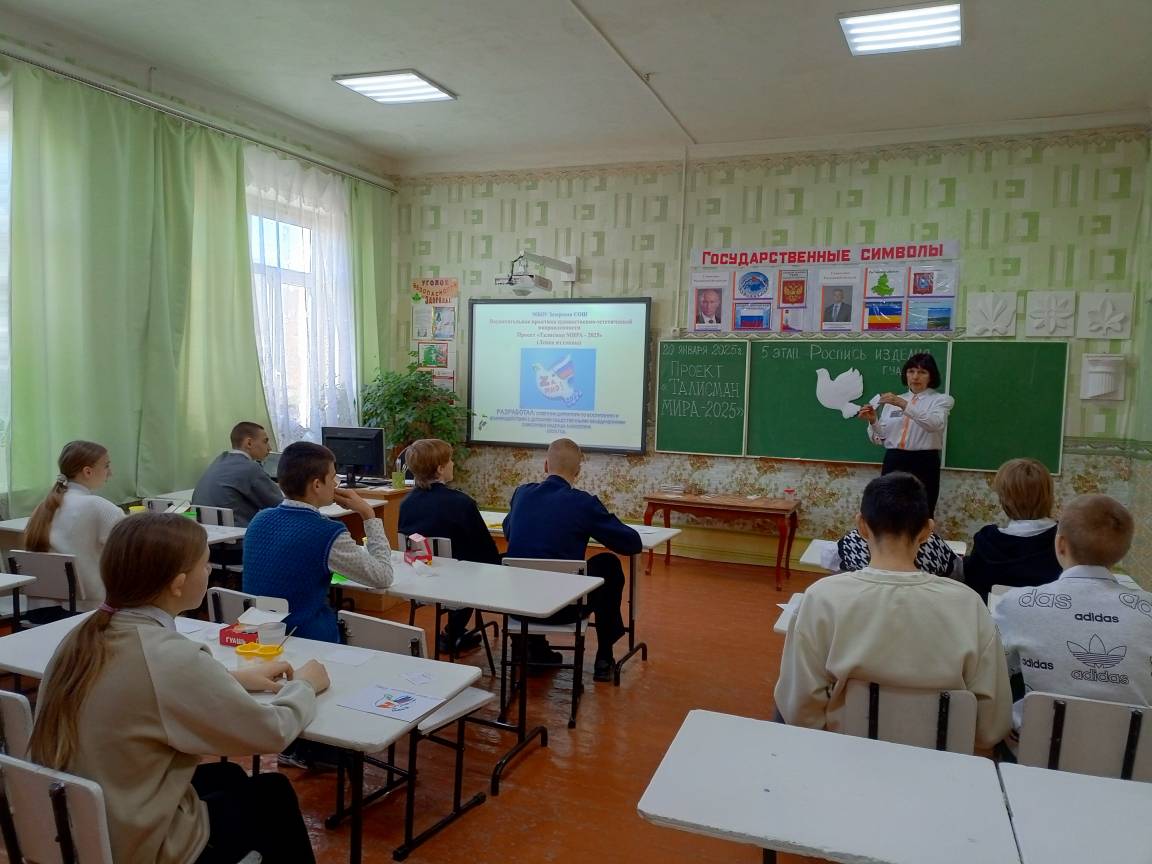 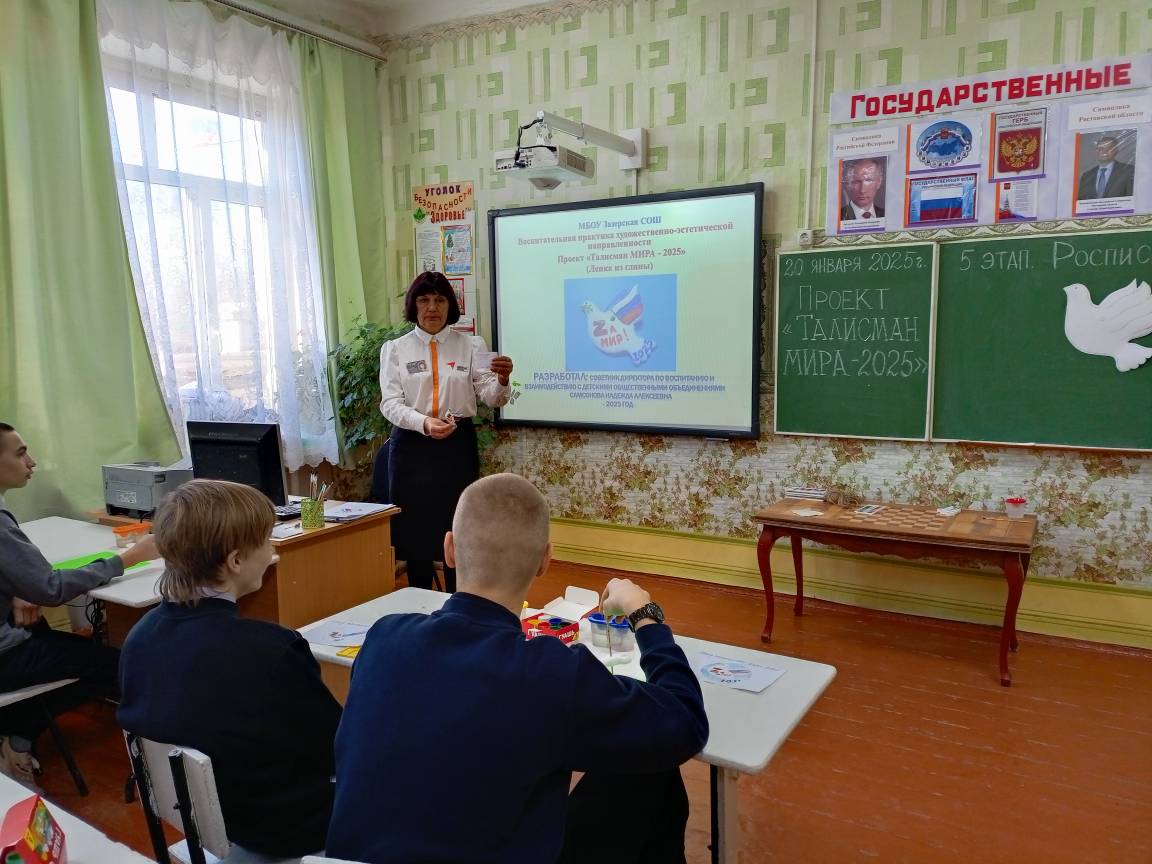 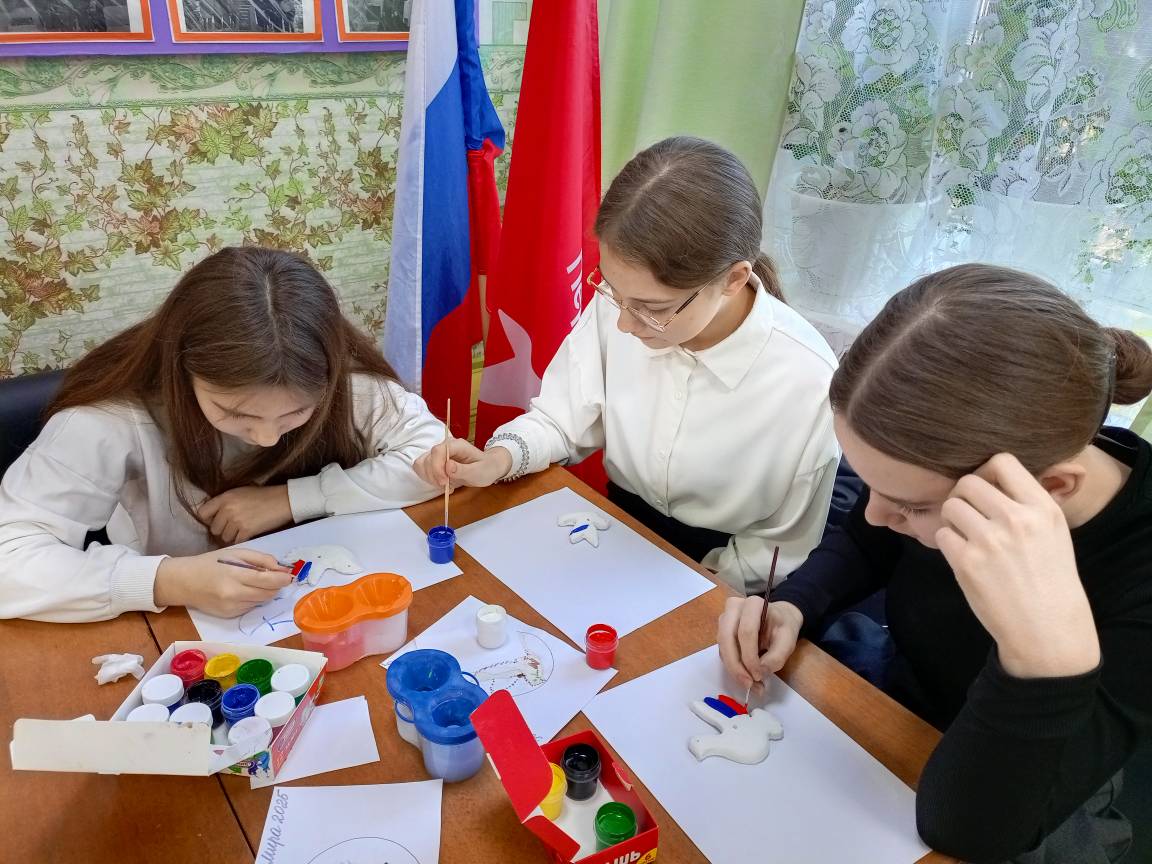 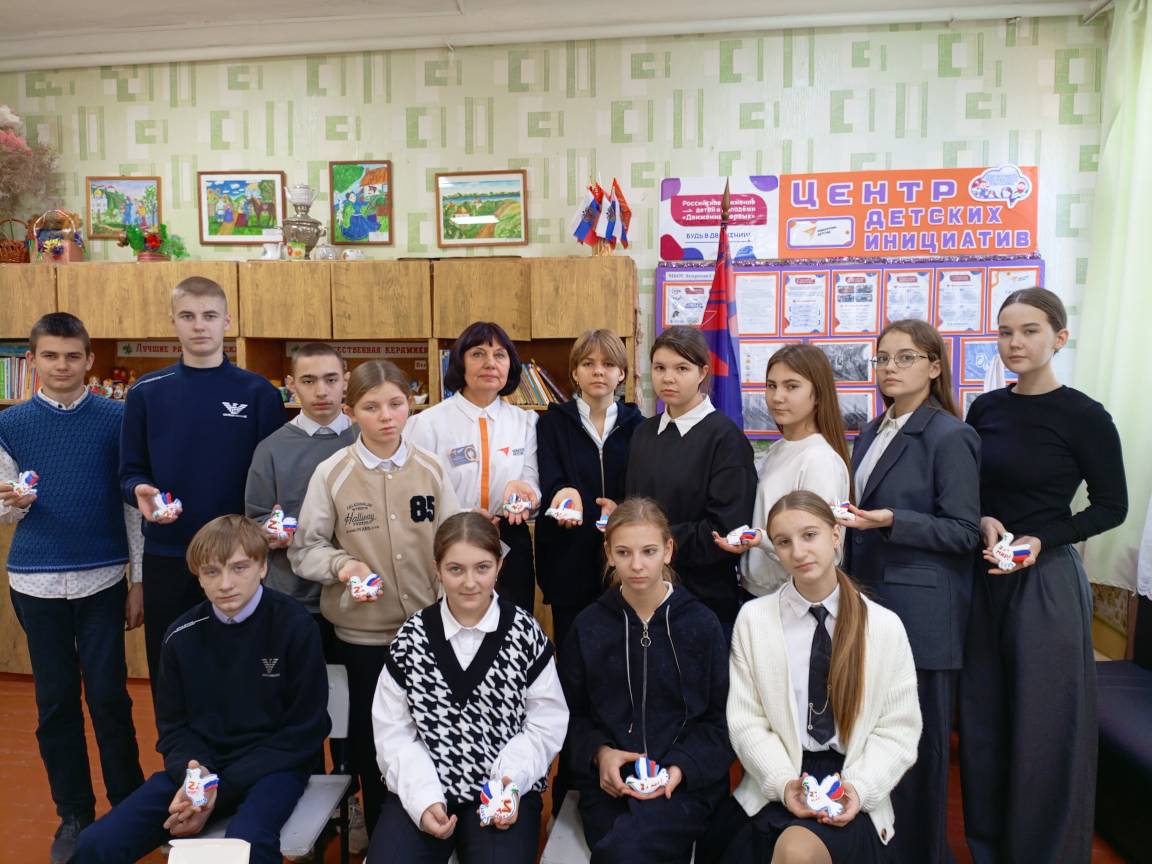 6 Этап. Сушка изделия и покрытие  лаком для закрепления красок на поверхности.
Для работы с лаком необходимо надеть перчатки и маску, если находитесь в помещении. Кистью покрываем изделие с наружной стороны и даем высохнуть 2-3 дня.
7 этап. Изготовление подвески для талисмана с этикеткой автора (Ф.И.О. обучающегося, класс, школа).Этикетку и талисман нанизываем на шнур. Талисман Мира – 2025 готов для отправки                     солдатам СВО.
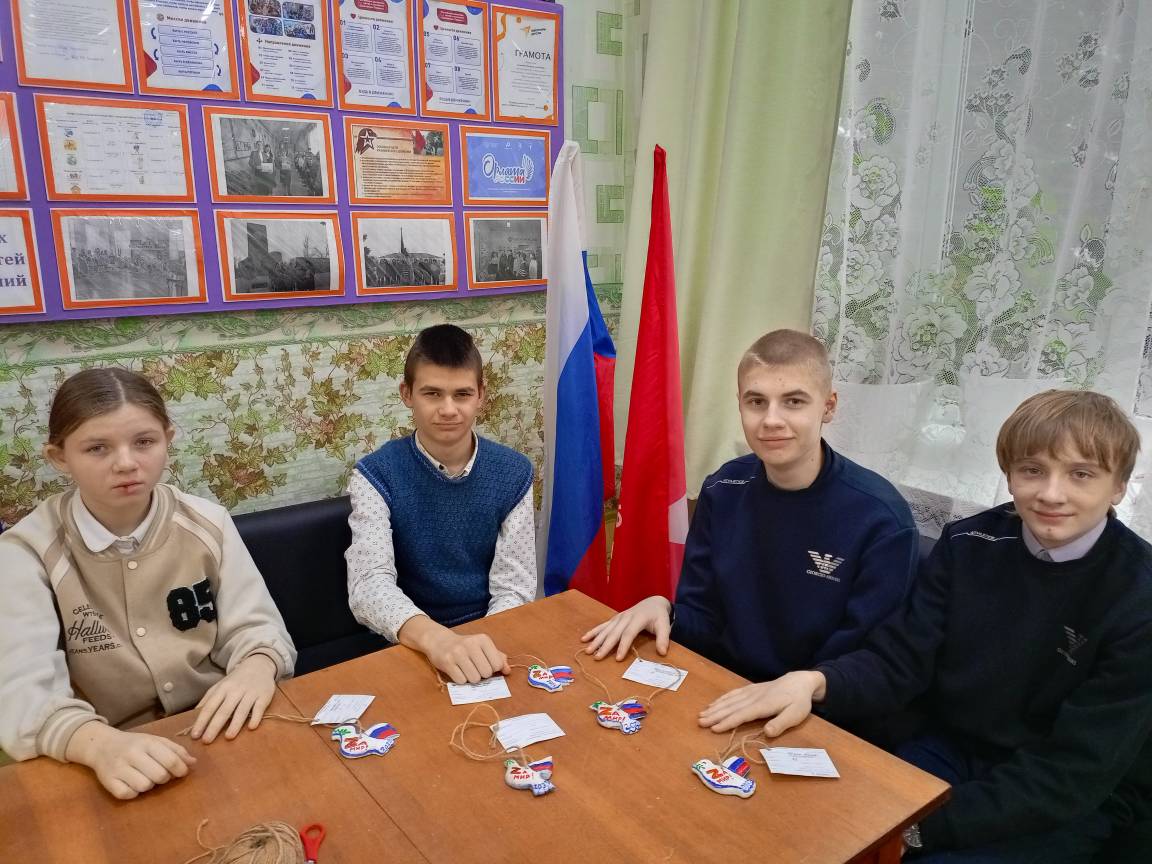 Глина отблагодарит вас!
Пусть она принесет нам и нашим защитникам Родины надежду на скорейший мир, принесёт  радость, здоровье и желание творить добро!
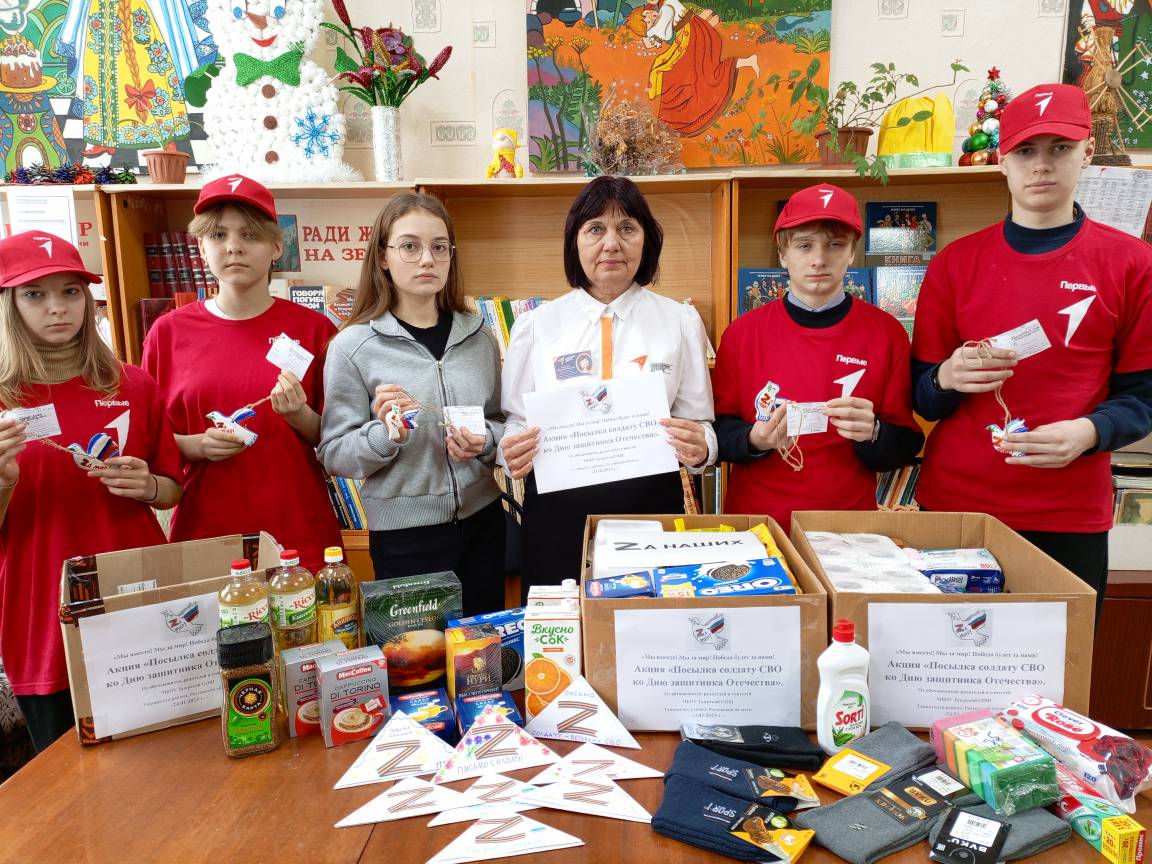 МЫ ВМЕСТЕ! МЫ ЗА МИР!
ПОБЕДА БУДЕТ ЗА НАМИ!
Пусть наш талисман поддержит дух наших защитников Родины, поможет быть стойкими и мужественными в боях за МИР и ПОБЕДУ                                  в 2025 году.